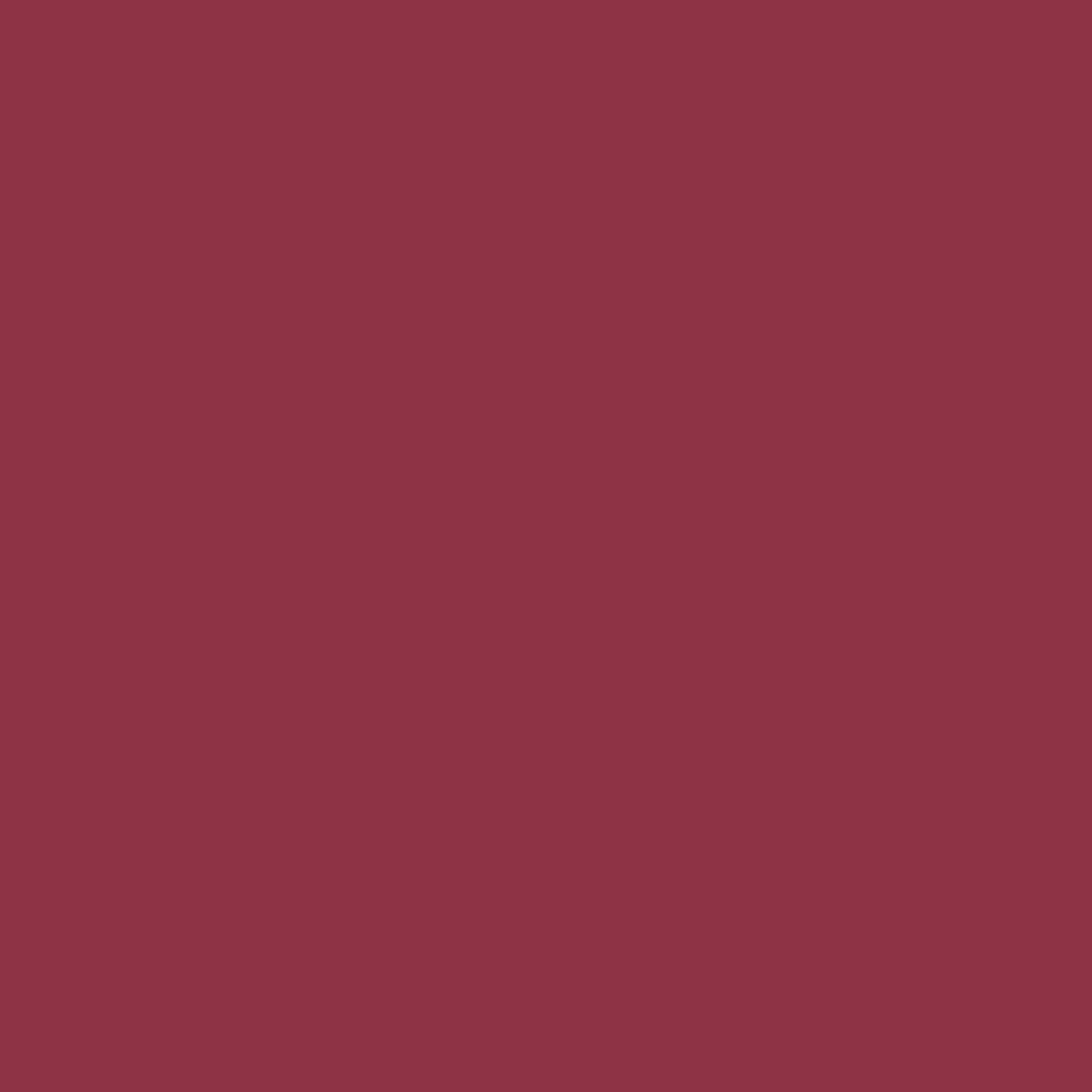 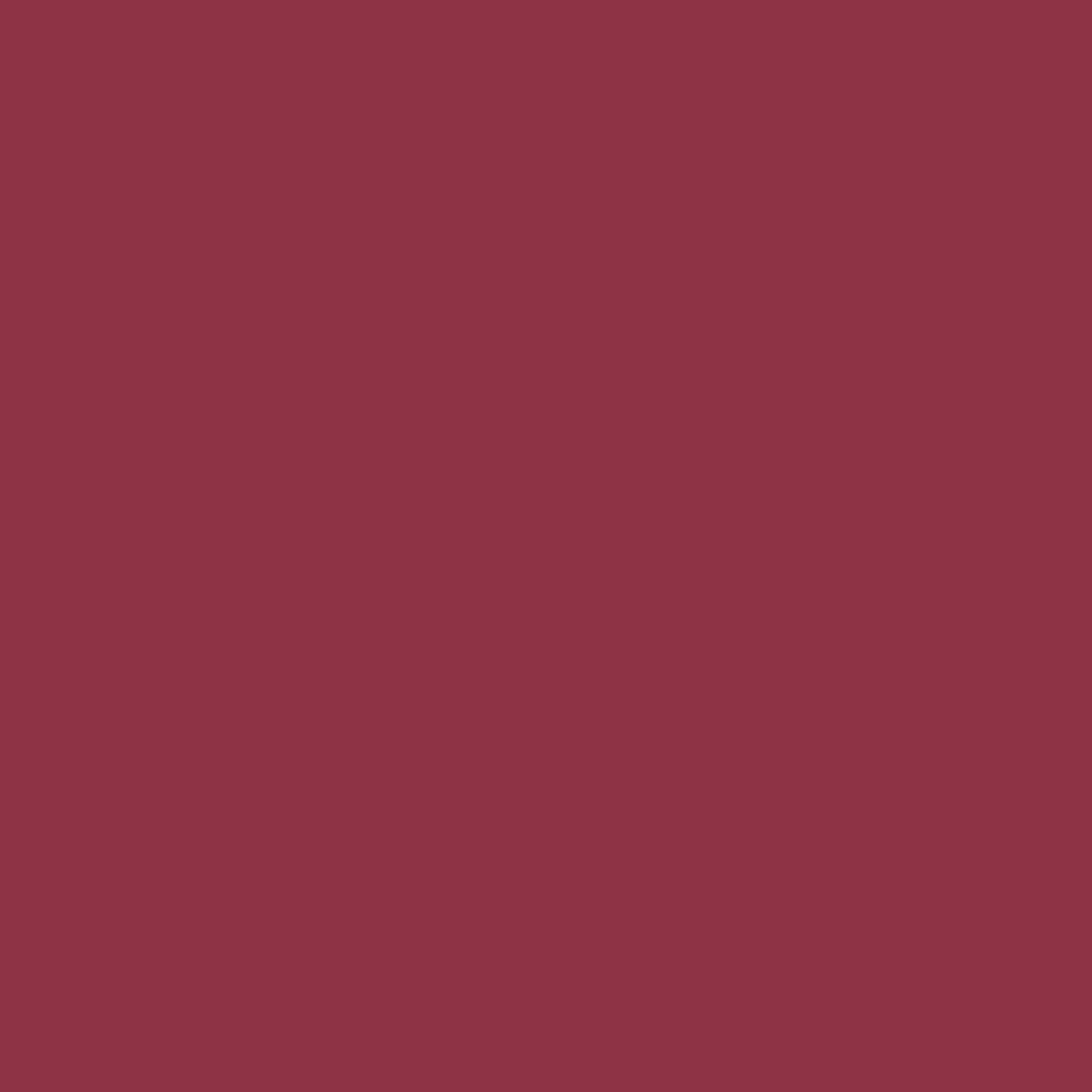 Здравствуйте!
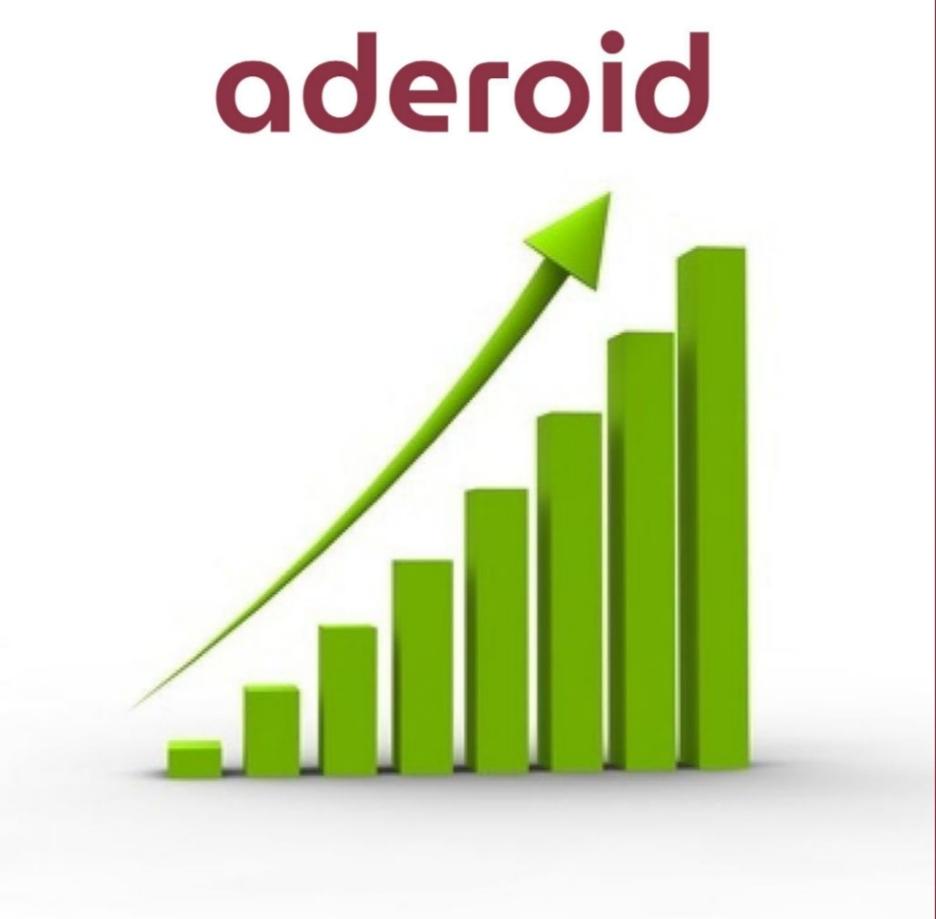 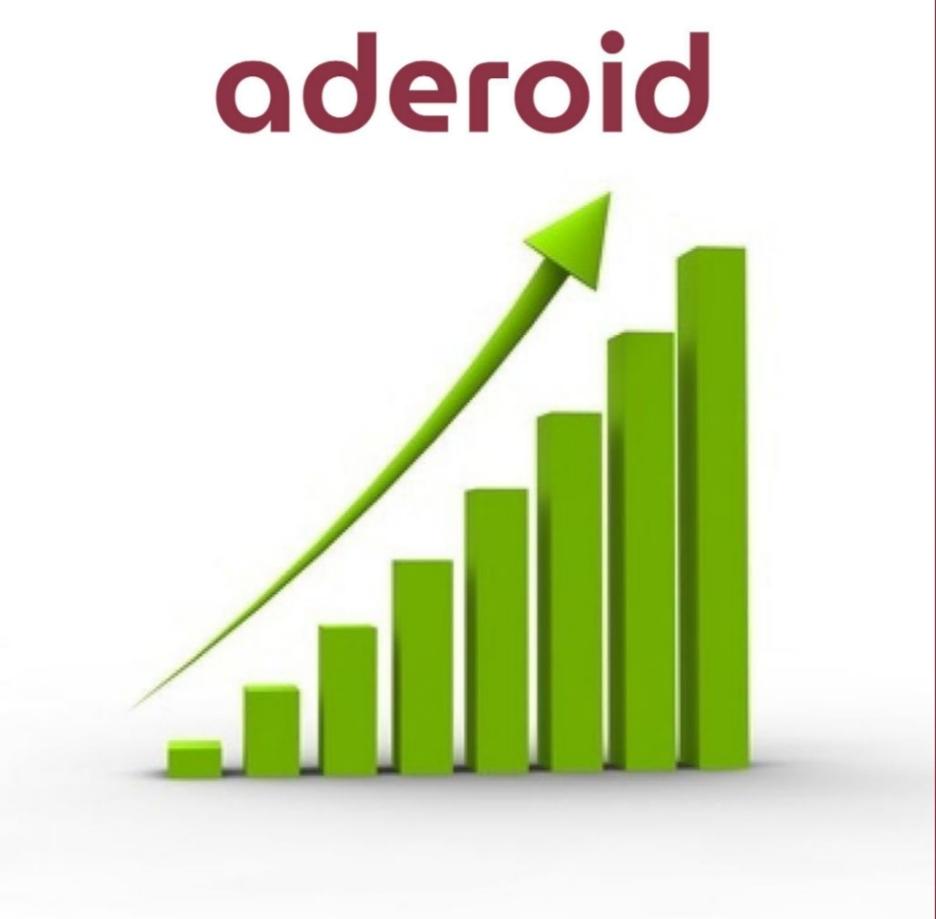 Здравствуйте! 

Мы  будем рады  продавать Ваши товары и услуги путём реализации подарочных сертификатов и подарочных карт, создание которых берём на себя по территории РФ через нашу недавно запущенную инновационную и высокотехнологичную экосистему - https://aderoid.com
Мы  будем рады  продавать Ваши товары и услуги путём реализации подарочных сертификатов и подарочных карт, создание которых берём на себя по территории РФ через нашу недавно запущенную инновационную и высокотехнологичную экосистему - https://aderoid.com
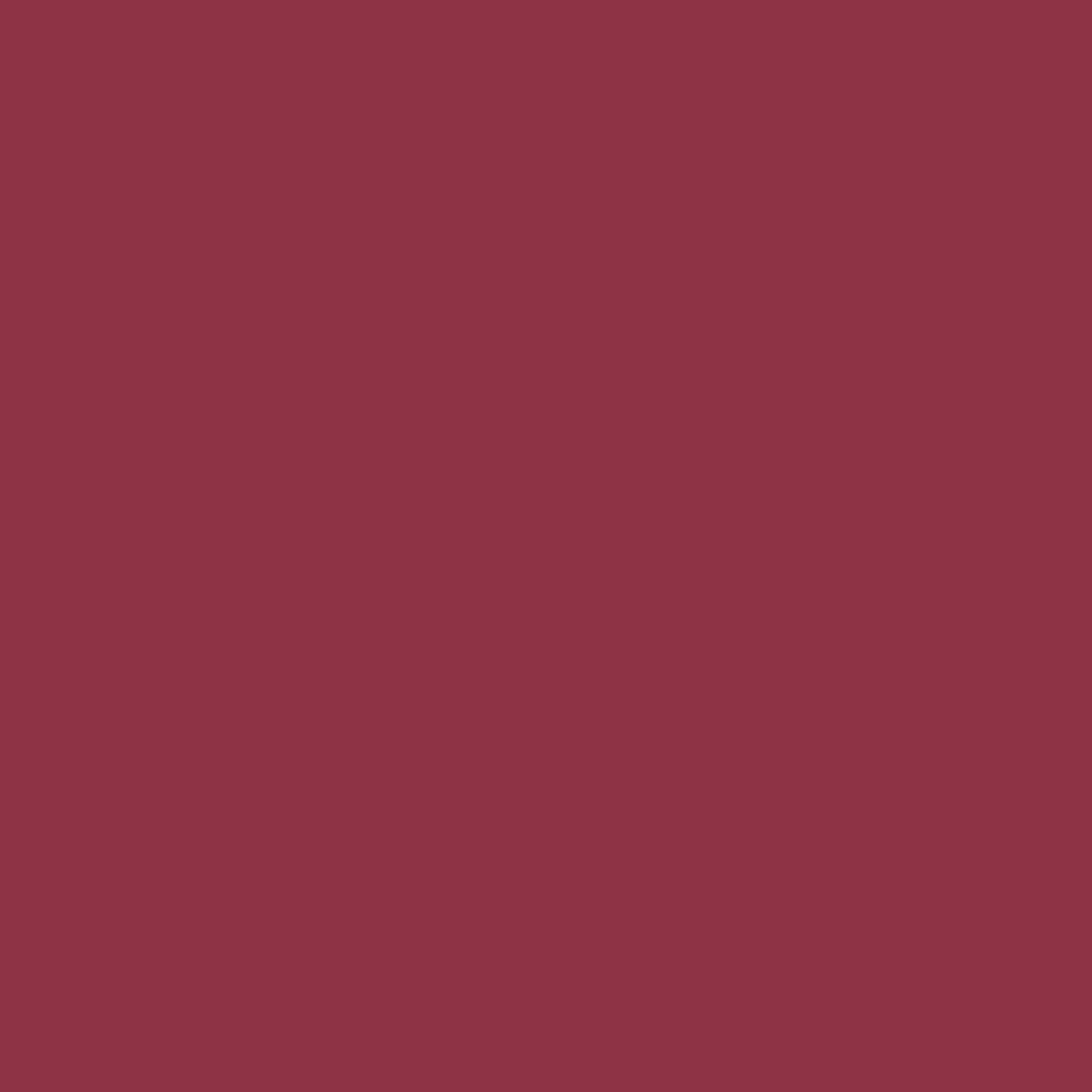 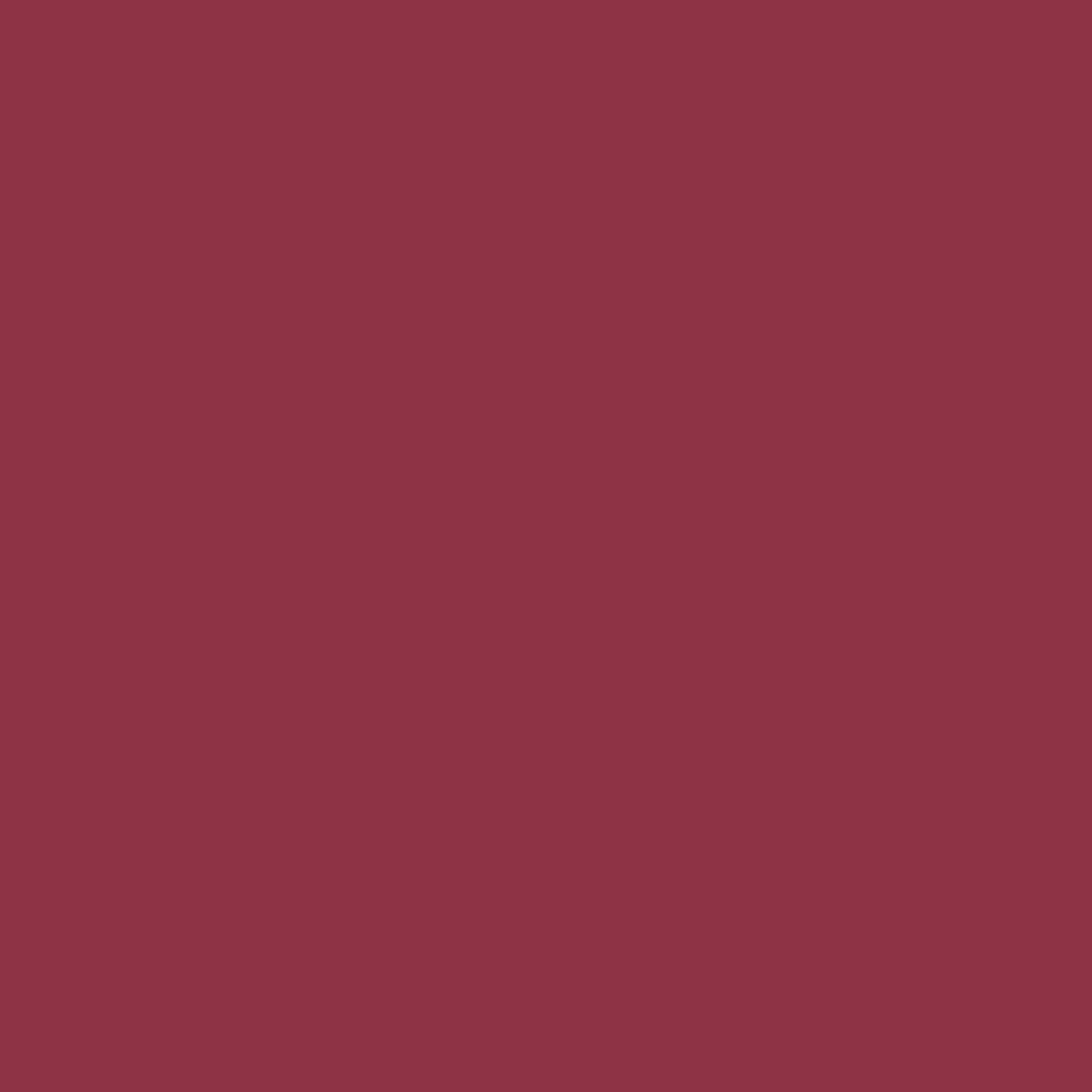 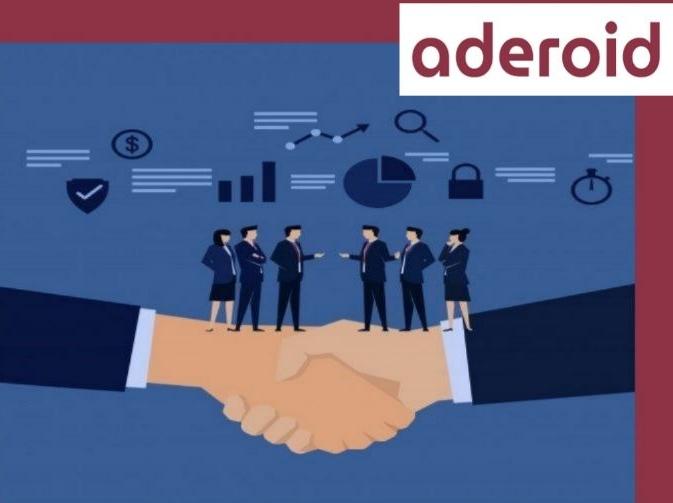 Также можем реализовать по РФ Ваши существующие сертификаты и подарочные карты. Aderoid предоставляет широкий спектр преимуществ для вашего бизнеса, включая      
•Бесплатную рекламу и продвижение через нашу сеть: мы сотрудничаем с более 3000 ВЭБ мастерами по России, что гарантирует широкую географию рекламы и продаж ваших товаров или услуг.
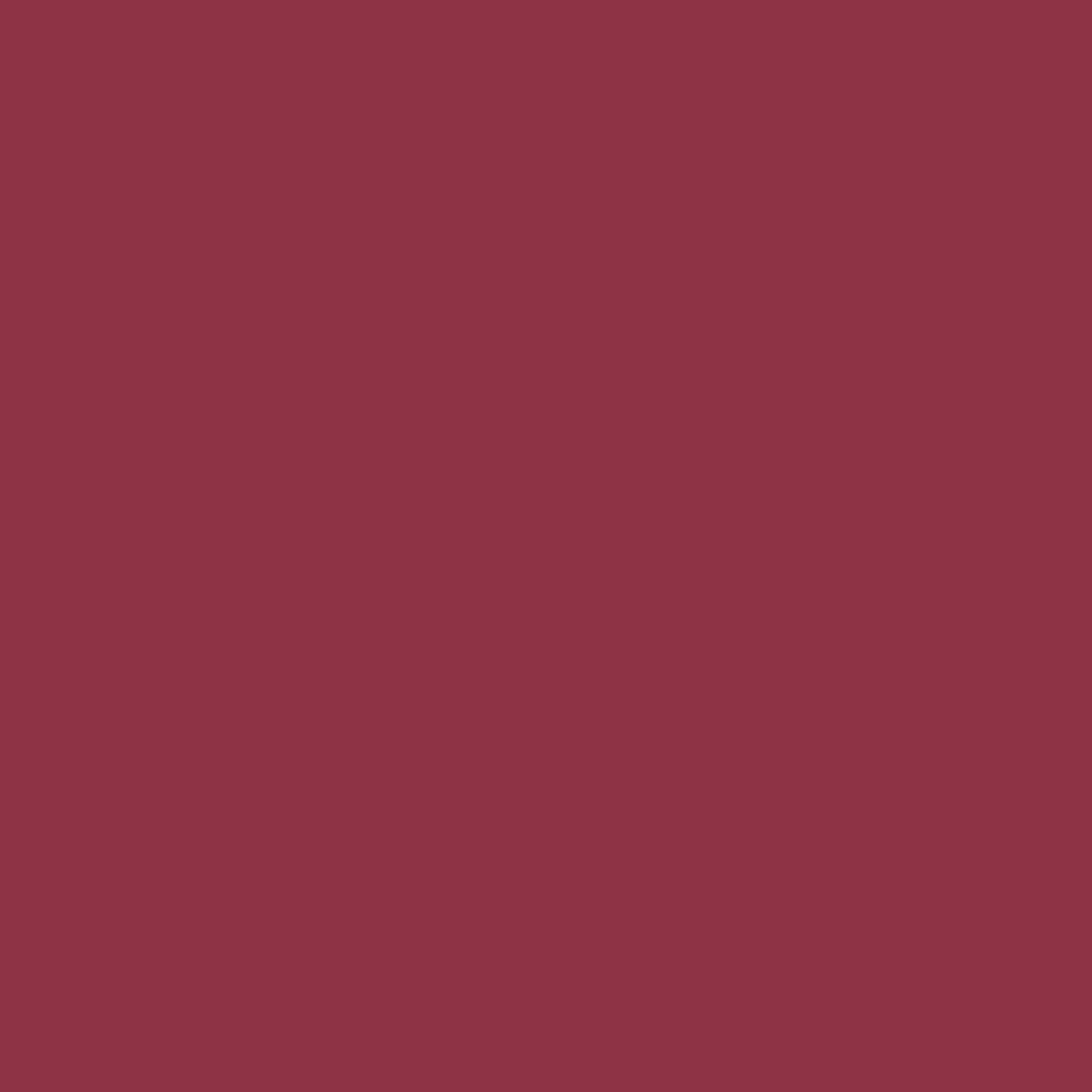 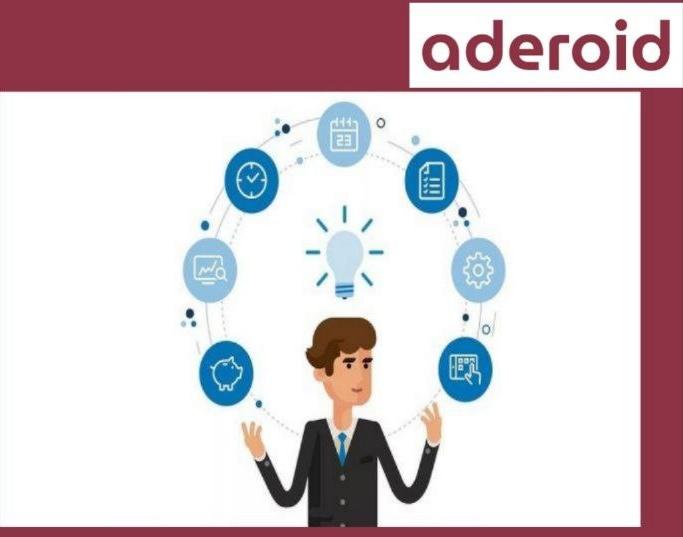 •Бесплатный онлайн-эквайринг: платформа упрощает проведение платежей для наших клиентов.

   • Индивидуально обсуждаемая комиссия за проданные сертификаты и подарочные карты: оптимизируйте свои расходы с помощью нашего предложения.
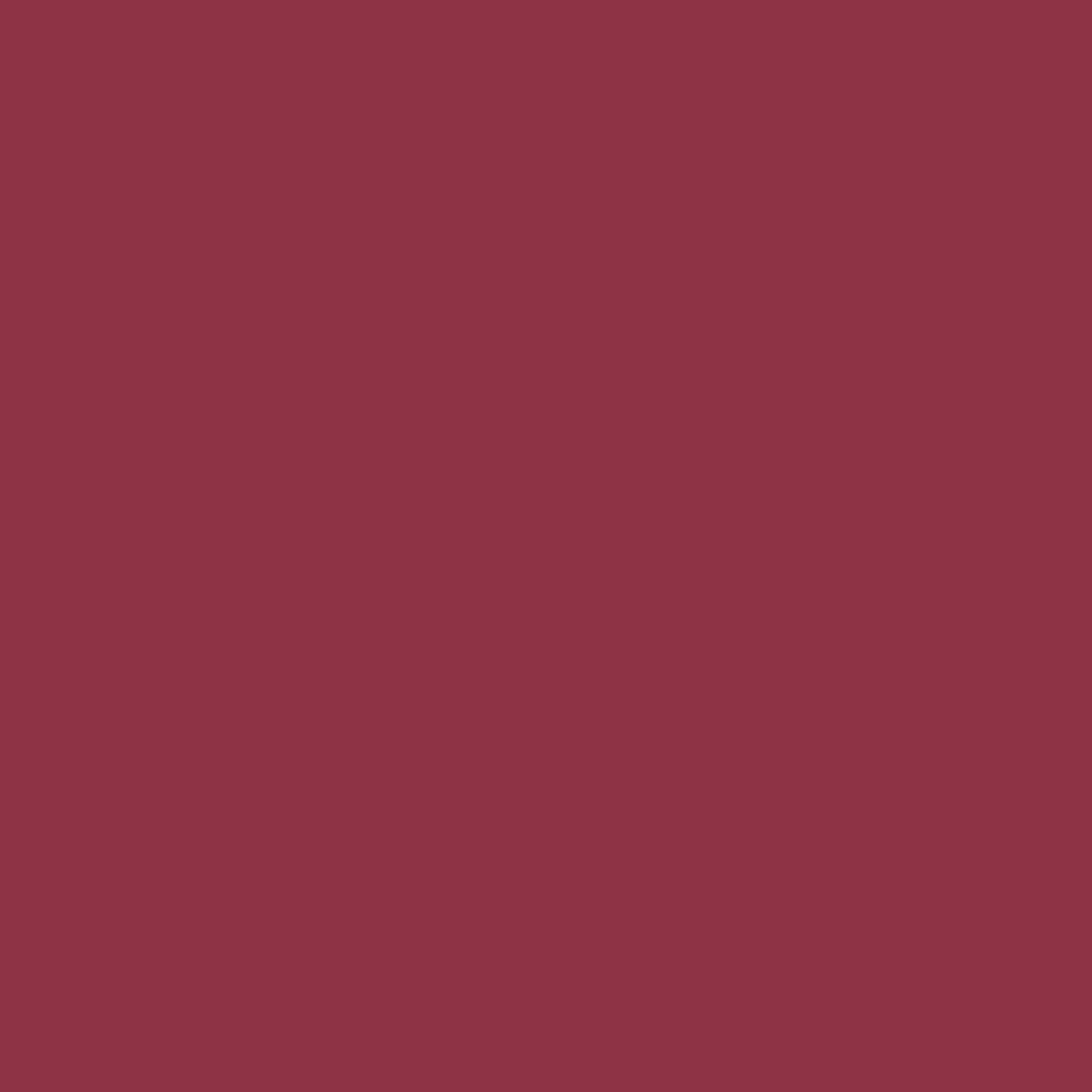 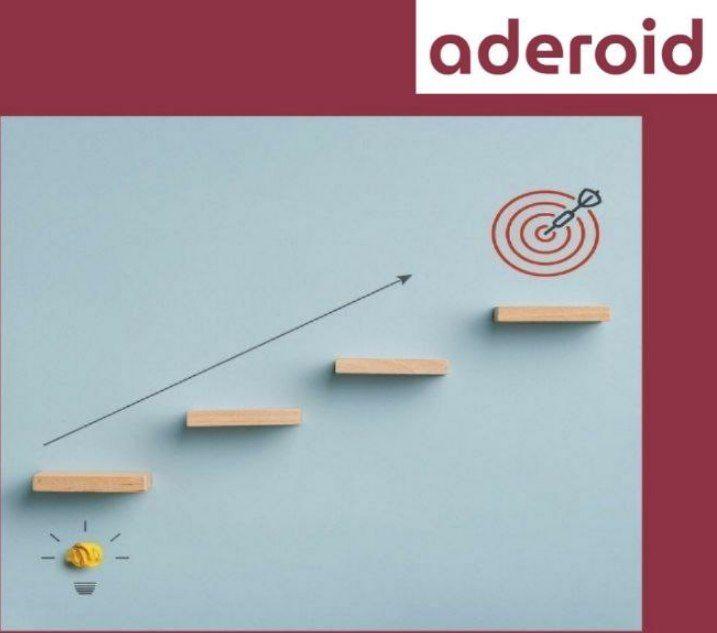 •Возможность выкладывать свои товары или услуги, а также создавать бесплатные электронные сертификаты: максимальное удобство для Ваших клиентов.

   •API для легкой интеграции с Вашим бизнесом: упростите процесс подключения.
•Никаких скрытых платежей и абонентских плат: платите комиссию только за проданные сертификаты и подарочные карты.
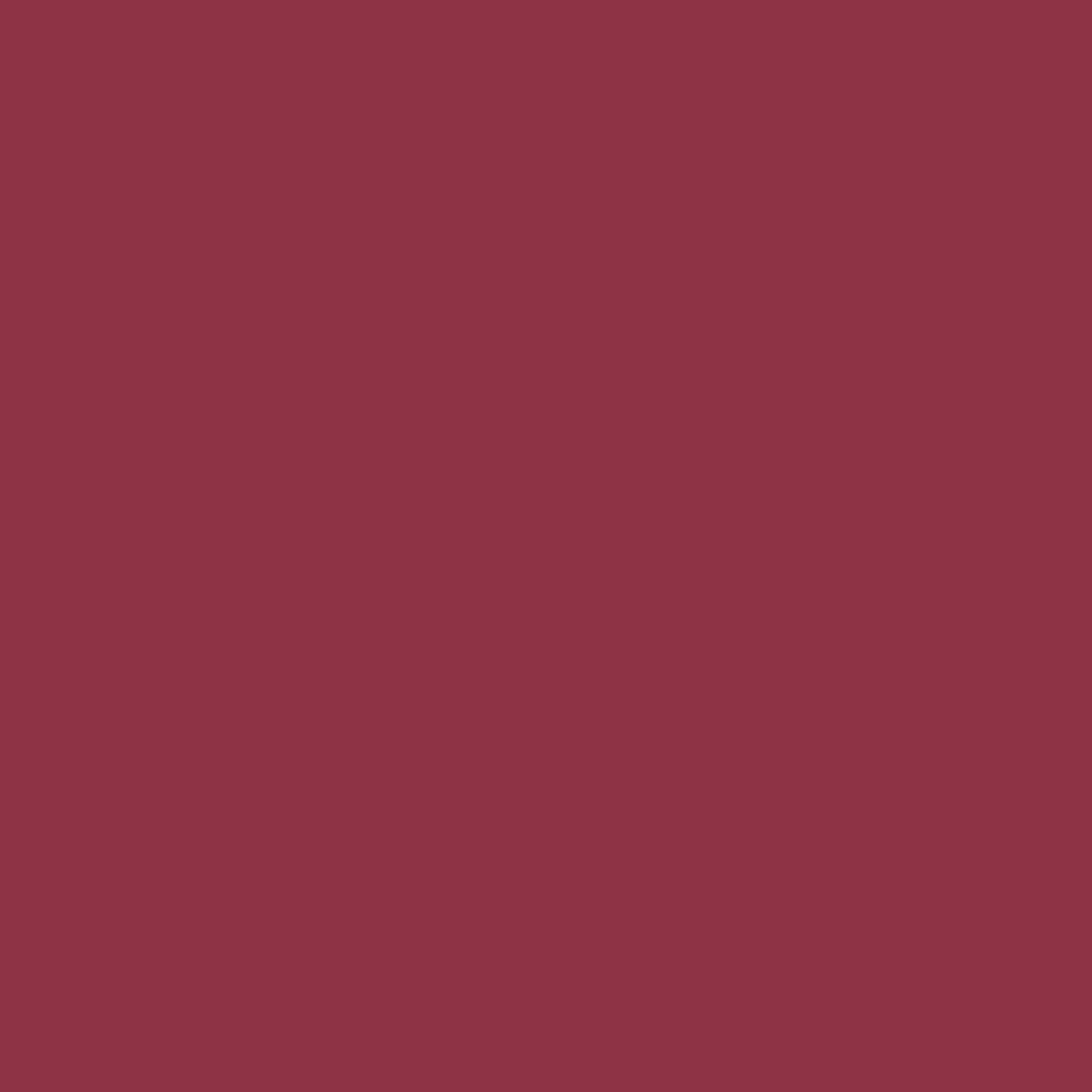 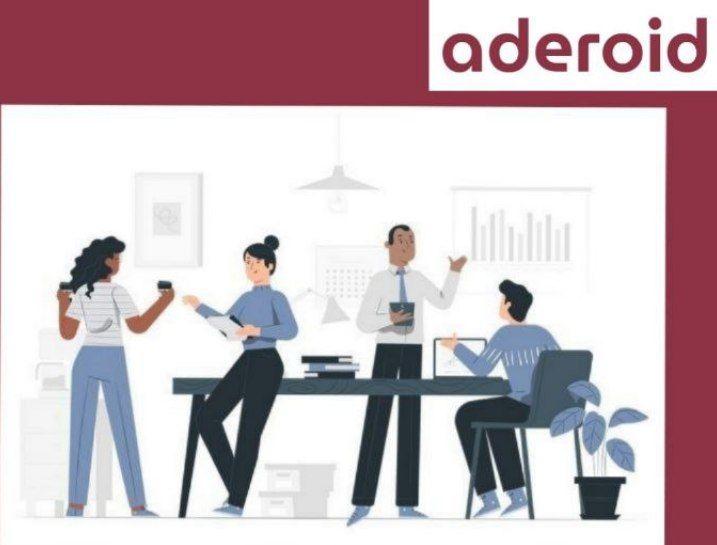 •Увеличение продаж - благодаря удобному и понятному интерфейсу нашей платформы, ваши покупатели смогут легко найти и приобрести нужные сертификаты.

   •Улучшение сервиса - мы гарантируем безопасность, и сохранность ваших данных, а также обеспечиваем защиту от мошенничества.
•Отчеты и аналитика - мы предоставляем детальные отчеты о продажах для принятия обоснованных решений по развитию вашего бизнеса.
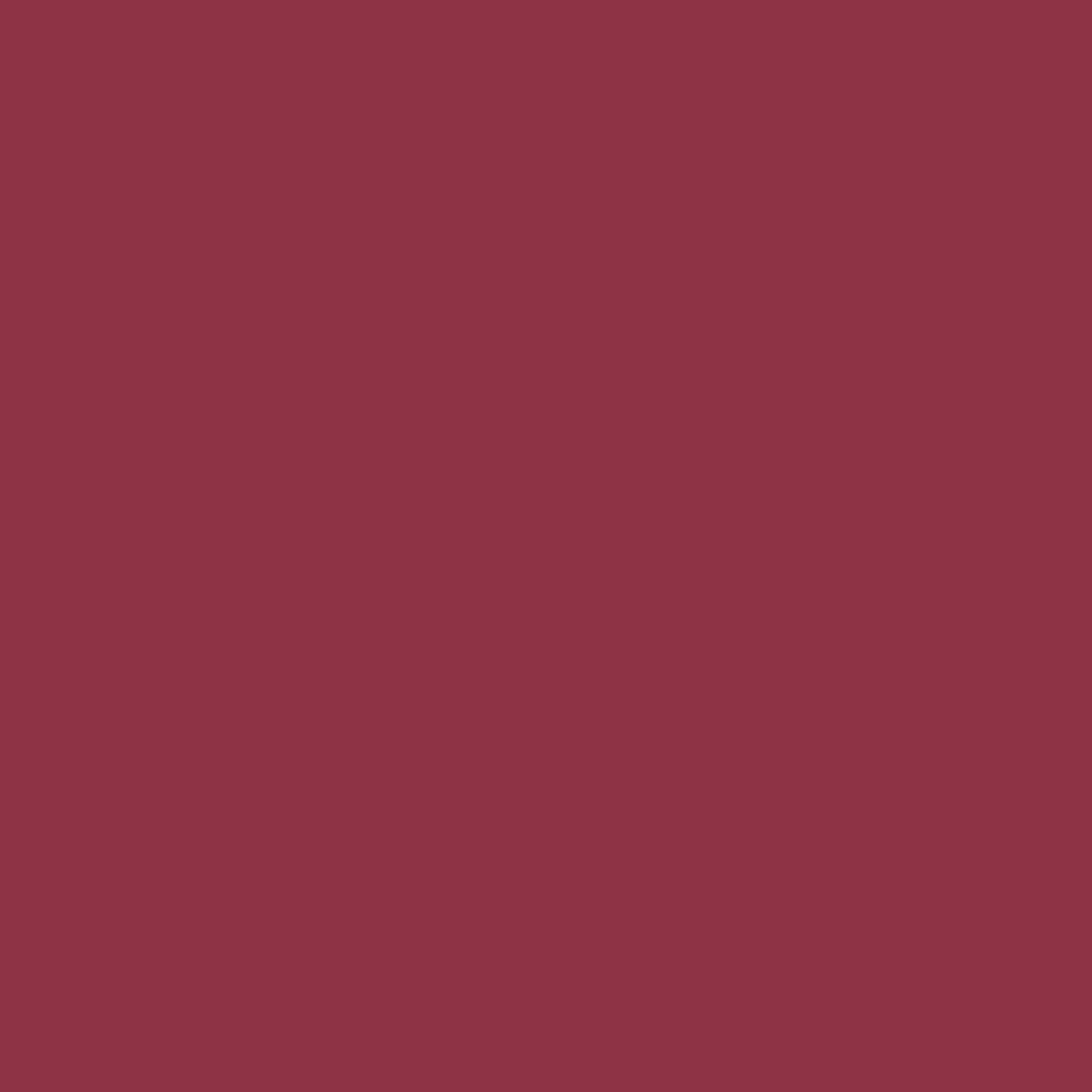 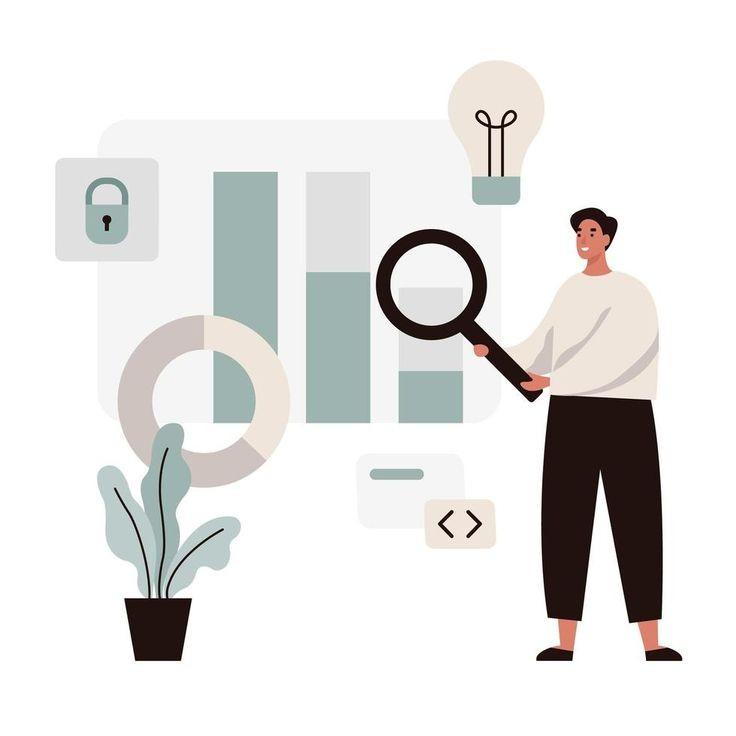 •Экономия ресурсов - вам не придется беспокоиться о продажах, доставке и хранении сертификатов, эти задачи мы берем на себя.

   •Привлечение новой аудитории - наша платформа обладает большой аудиторией, что поможет вам привлечь новых покупателей.
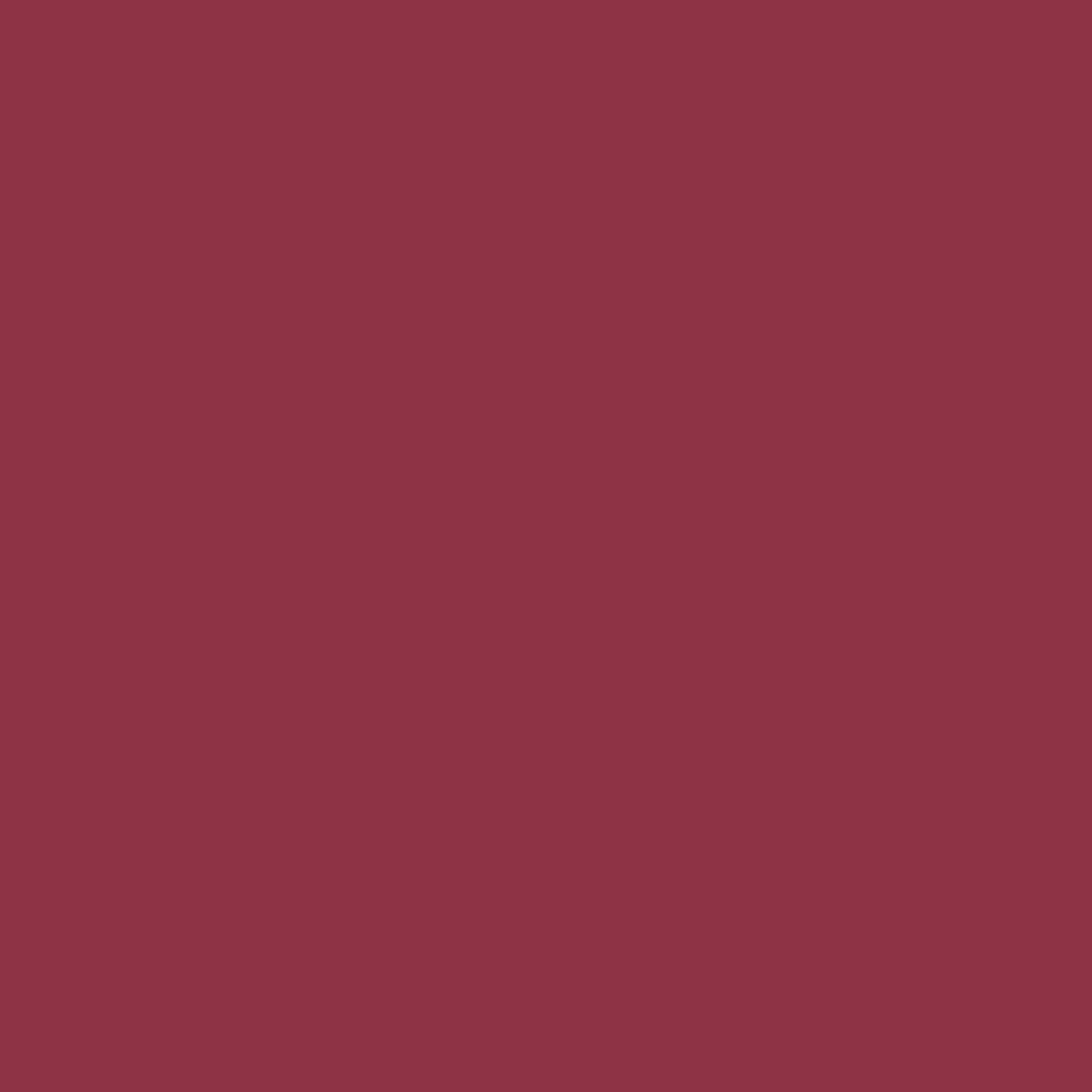 Не упустите возможность улучшить свой бизнес с нами! Зарегистрируйтесь на https://aderoid.com и получите дополнительный канал продаж  уже сегодня!

Будем рады ответить на все Ваши вопросы. Если у Вас возникнут дополнительные вопросы, пожалуйста, обращайтесь к нам по следующему контакту: 8 (964) 615-50-66 – наша команда всегда готова помочь.
https://aderoid.com
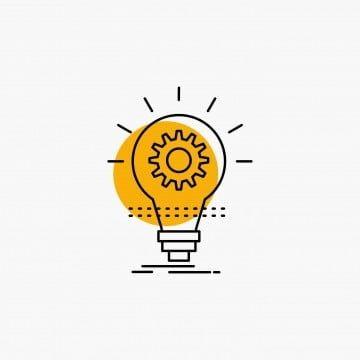